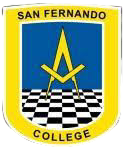 Ecuación Cuadrática:Fórmula General
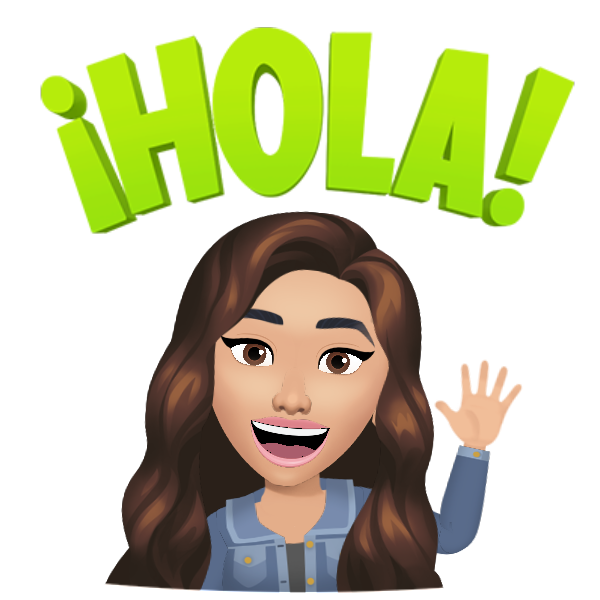 Prof. Diferencial
Pía Lastra Donoso
Recordemos qué es una ecuación cuadrática:
Las ecuaciones cuadráticas o ecuaciones de segundo grado son aquellas en donde el exponente del término desconocido está elevado al cuadrado, es decir, la incógnita está elevada al exponente 2.
Forma general 

Donde a es el coeficiente del término cuadrático, b es el coeficiente del término lineal y c es el término independiente o libre.
Fórmula General
de la
 Ecuación Cuadrática
¿Qué es la Fórmula General?
Es una fórmula para resolver ecuaciones cuadráticas.

Existen ecuaciones cuadráticas que no pueden resolverse con ciertas técnicas como la factorización, por lo que se utiliza esta técnica para resolver dichas ecuaciones de segundo grado, la cual funciona con cualquier ecuación.
¿Cómo utilizar esta ecuación?
EJEMPLO DE LO ANTERIOR:
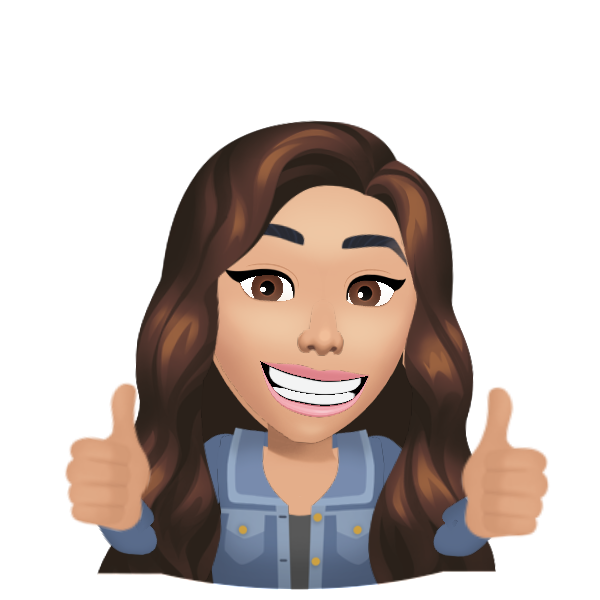 OBTENDREMOS LOS DOS RESULTADOS
Las raíces cuadradas siempre tendrán dos resultados, uno positivo y el otro negativo.

Para finalizar, una vez obtenida la raíz cuadrada deberás resolver las dos ecuaciones resultantes de acuerdo a los signos (+ y -) para obtener x1 y x2.
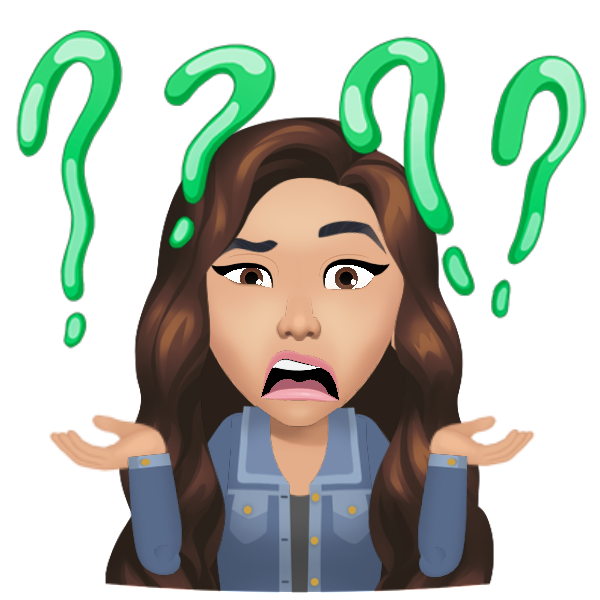 SUSTITUYE LOS VALORES
Sustituye los valores con su signo correspondiente y resuelve la ecuación de acuerdo a las leyes de los signos y el orden de las operaciones hasta obtener el resultado.
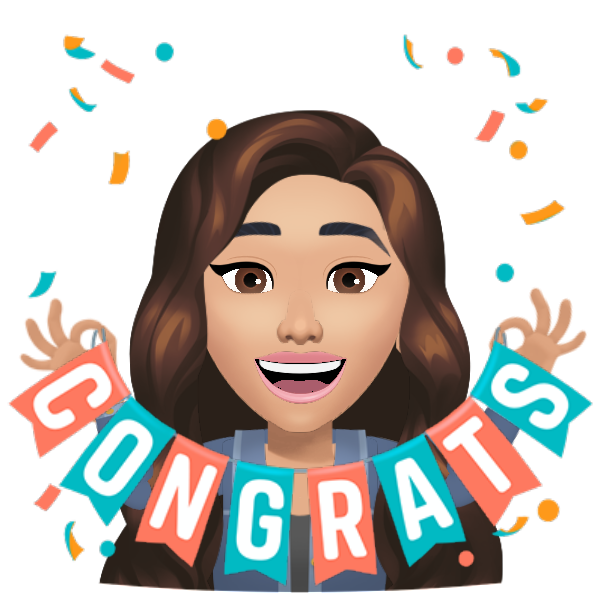 Veamos otro ejemplo:
Es todo por esta semana
Recuerda que si persisten las dudas me puedes escribir a mi correo
plastra@sanfernandocollege.cl 
O también por Instagram
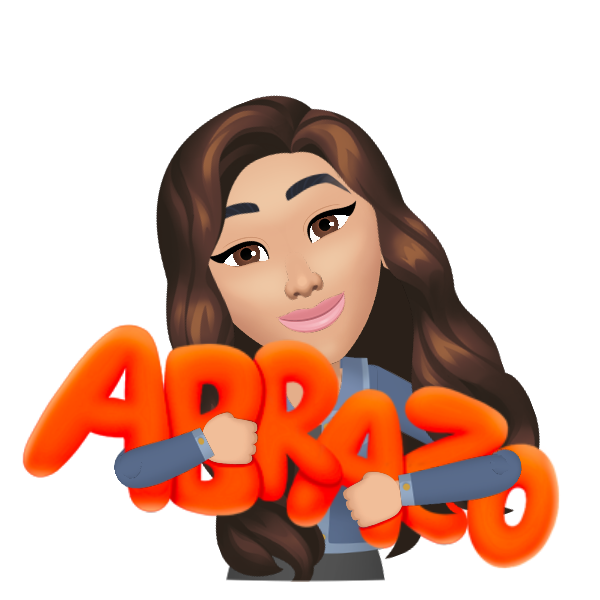 Please keep this slide for attribution.